Frank Davis
Senior Pastor/Evangelist
[Speaker Notes: Babies…Football]
Video
https://www.youtube.com/watch?v=hqOOUJFv1n0&t=22s
[Speaker Notes: The Chase… The Chain {Explain dilemma}]
This Week…
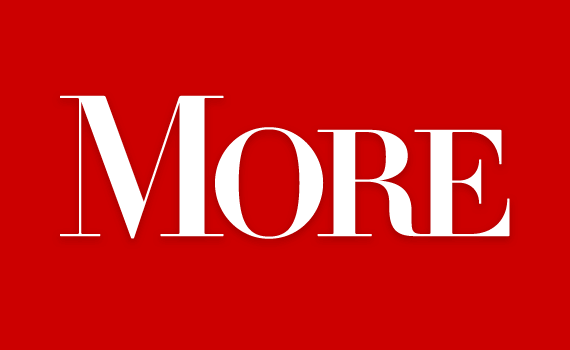 [Speaker Notes: We are the same.   WE share a faith in something amazing]
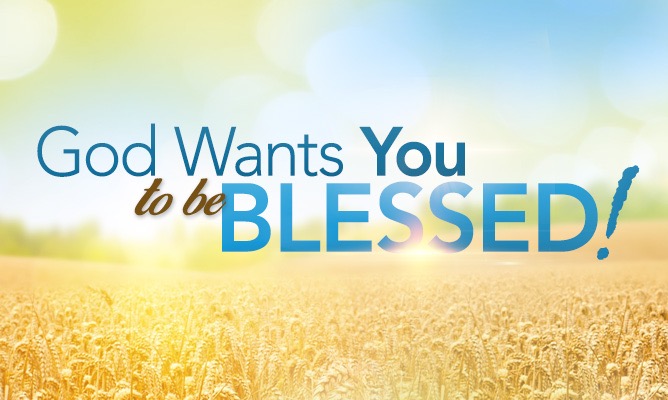 Ephesians 3:14-21
[Speaker Notes: Explain Passage…
God is Big and awesome and Wants to Have More!
1.	Think Big
2.	Start Small
3.	Go Deep]
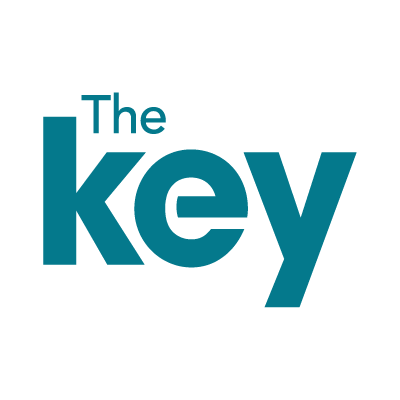 I. Think Big
II. Start Small
III. Go Deep
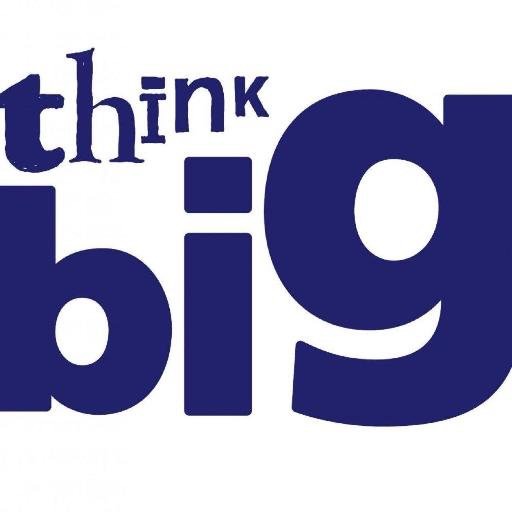 Ephesians 3:18
18 may have power, together with all the Lord’s holy people, to grasp how wide and long and high and deep is the love of Christ,
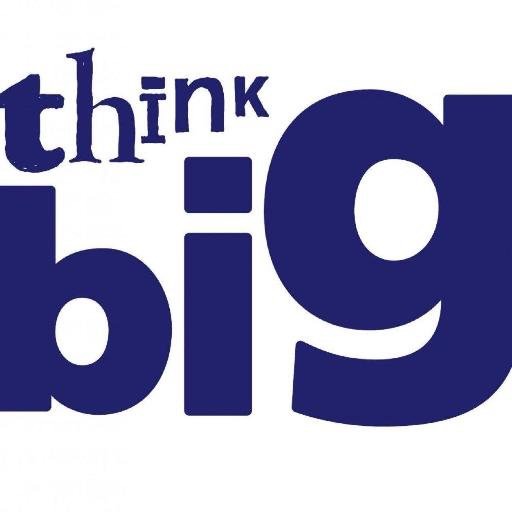 Ephesians 3:20
20 Now to him who is able to do immeasurably more than all we ask or imagine, according to his power that is at work within us,
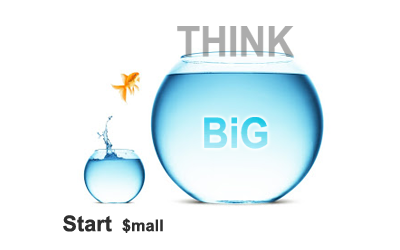 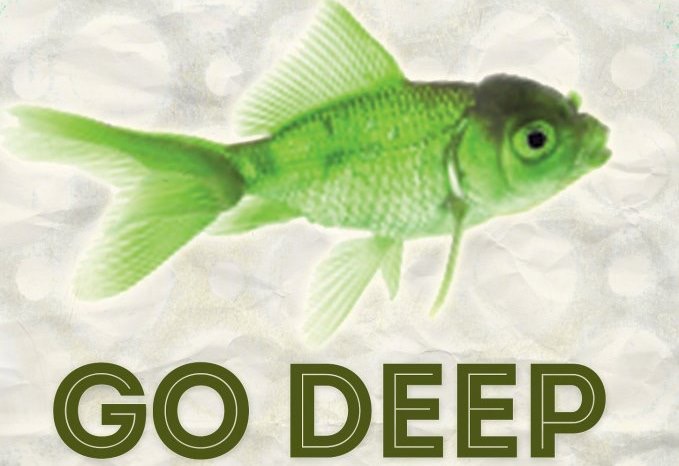 Ephesians 3:18-19
18 may have power, together with all the Lord’s holy people, to grasp how wide and long and high and deep is the love of Christ, 19 and to know this love that surpasses knowledge—that you may be filled to the measure of all the fullness of God.
[Speaker Notes: I.	We Have the Same Power (Ephesians 18:18-20) 
A.	He Will Shake You Up
B.	He Will Raise You Up
C.	He Will Move the Stone]
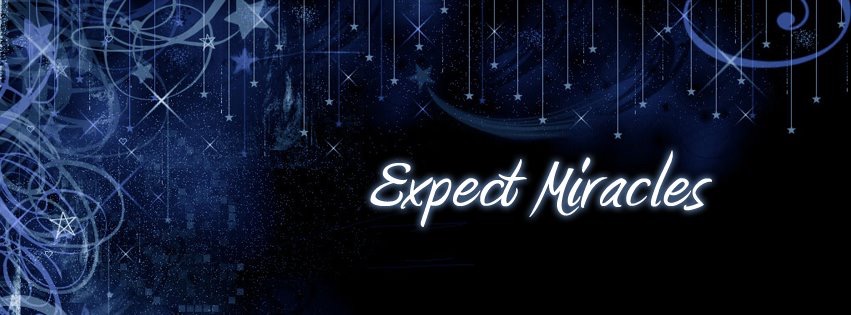 Next Week…
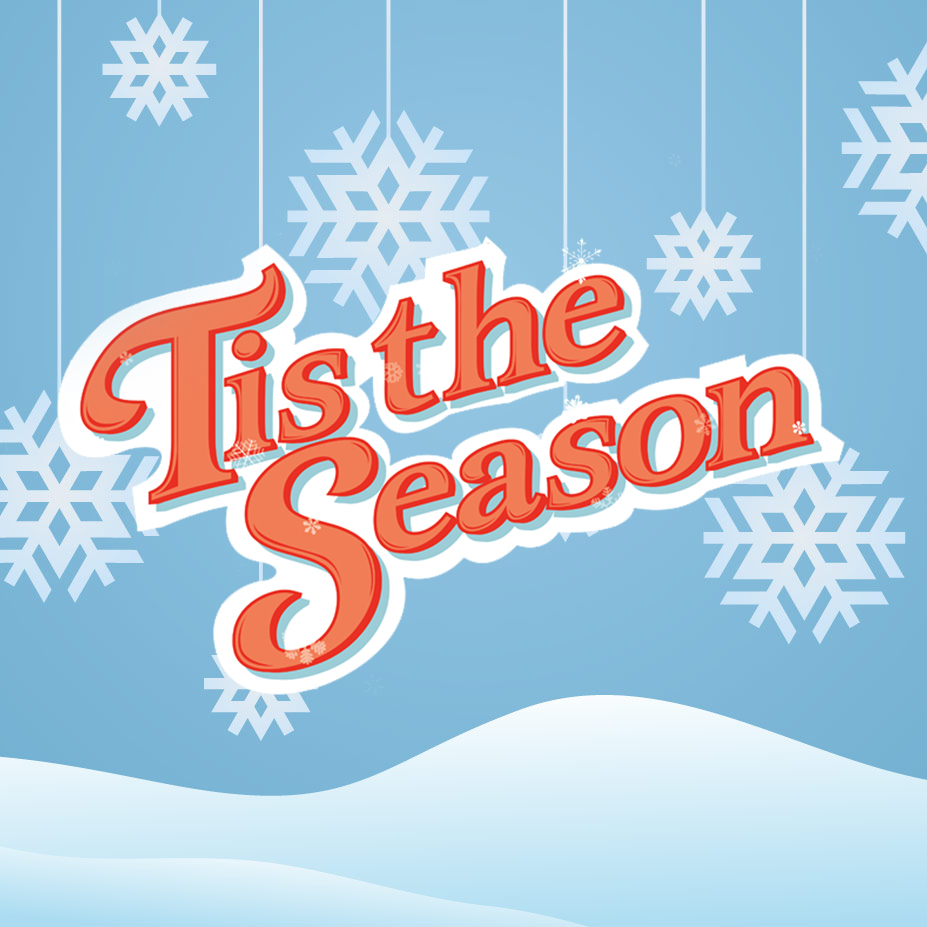